CW
07/07/2022
7Ha2 Handling Data
Do Now: 
 What would you measure and keep the same in an experiment to find out how quick different waxes will burn?
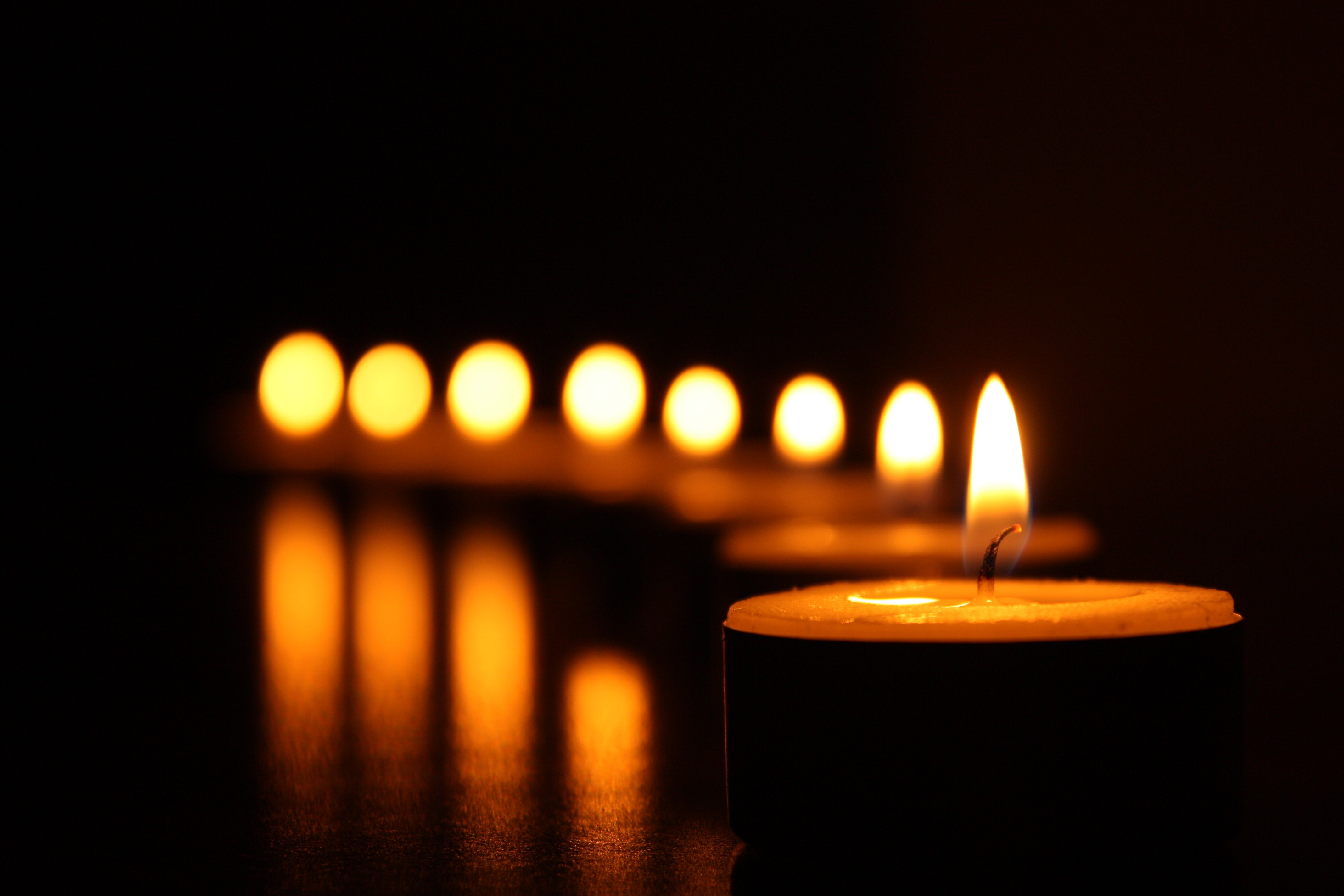 Requisitions
Write Down
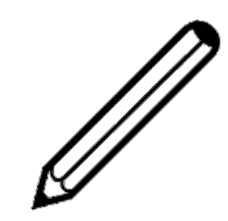 Variables
Three types of variable:

Independent: 	The variable where you decide the way it 			changes
Dependent:	The variable that changes and gives you 			your result (the thing you measure)
Control:		Variables that could change but you need 			to control it to make it a fair test
The burning candle experiment
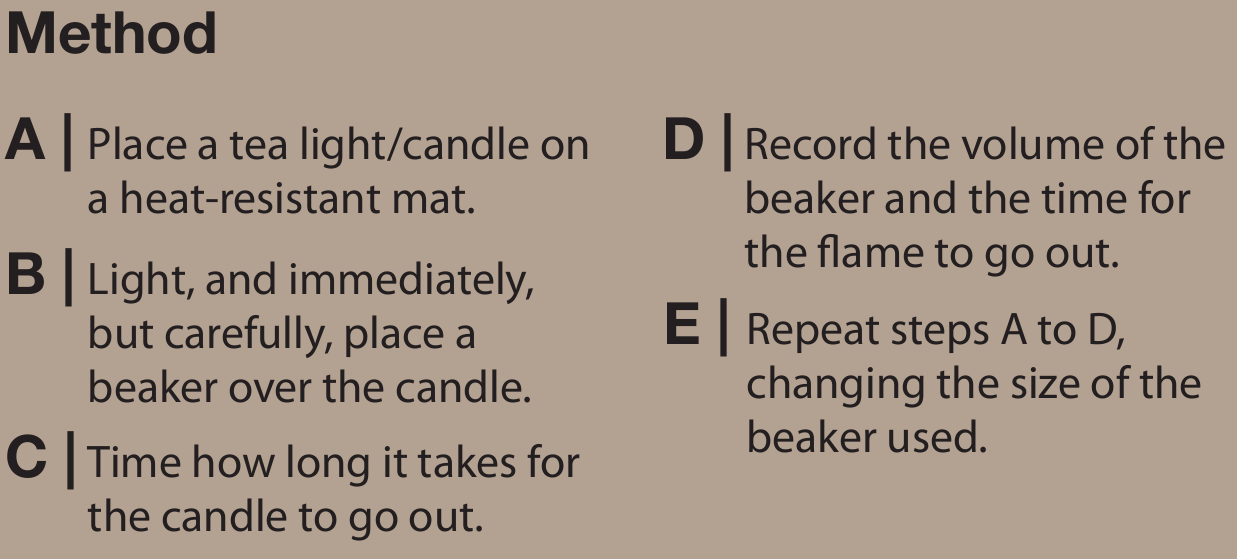 Tip

Use some Blutac to block the gap in the upturned beaker.

The teacher will demonstrate the 2000ml beaker, then you can record the result
The burning candle experiment
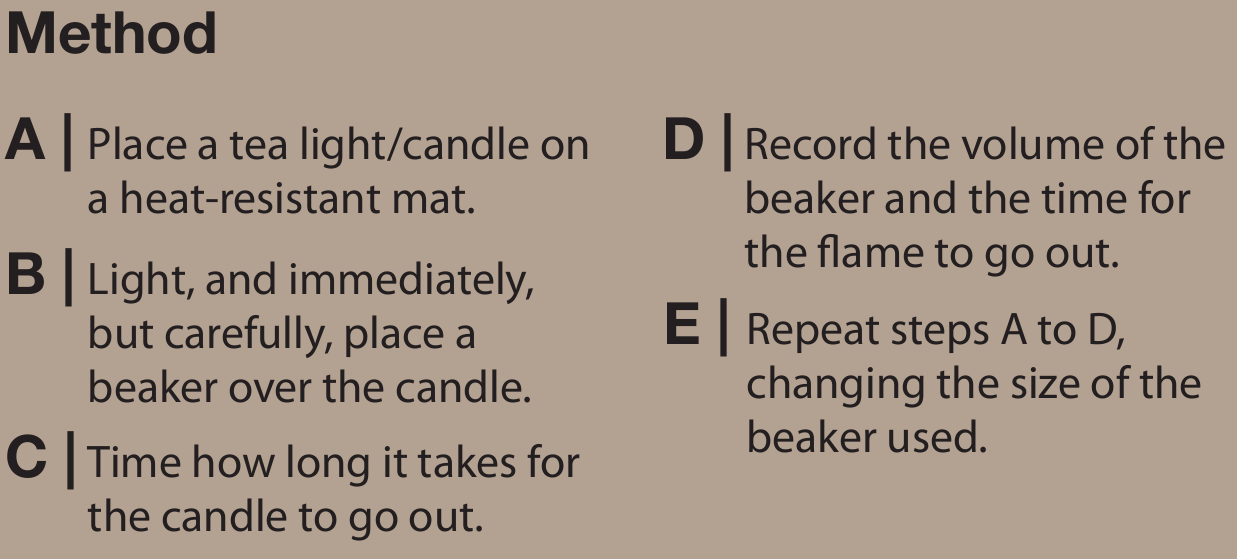 Tip

Use some Blutac to block the gap in the upturned beaker.

The teacher will demonstrate the 2000ml beaker, then you can record the result
Results
Copy & Complete
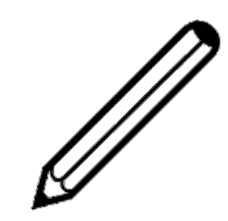 This data is quantitative (made of numbers).

In this experiment we are looking at how the _____________ affects the _____________
volume of air
burning time
Volume of air
Independent variable:

Dependent variable:

Controlled variable:
Burning time
Candle
Plot a graph using the results.
Graph
This data is called continuous data
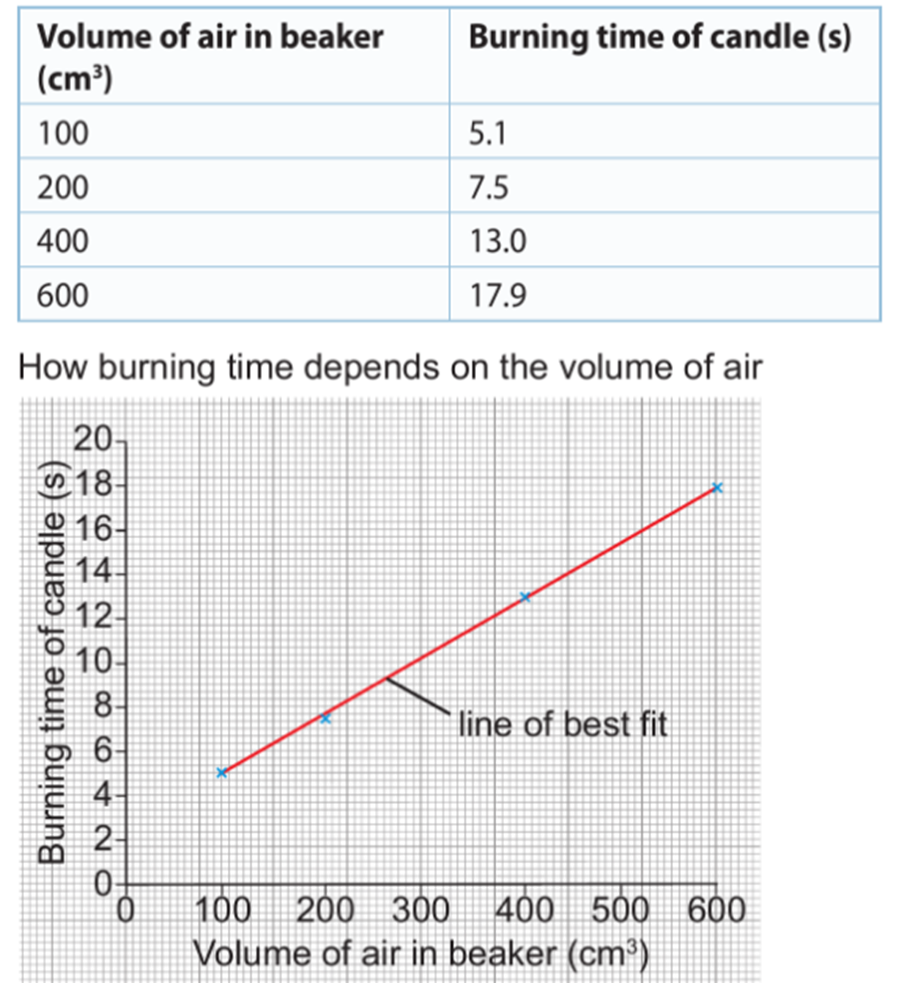 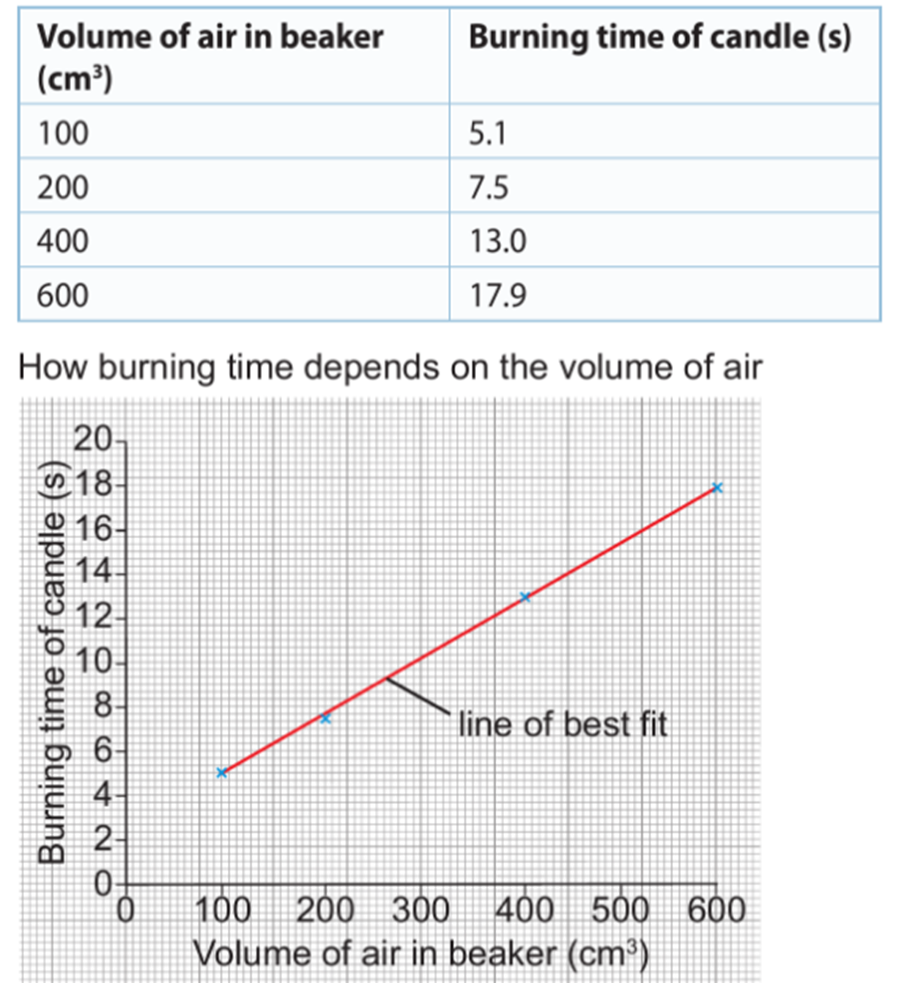 Conclusion
The points on the scatter graph follow a pattern so there is a relationship. We can make the relationship clearer by drawing a line of best fit